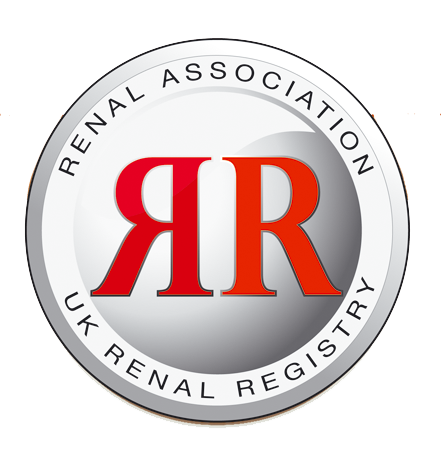 Figure 1 Frequencies and directions of patient data flows between hospital laboratories, renal centres and databases
*The UKRR database includes the British Association for Paediatric Nephrology database
AKI – acute kidney injury; RaDaR – National Registry of Rare Kidney Diseases; UKRDC – UK Renal Data Collaboration; UKRR – UK Renal Registry
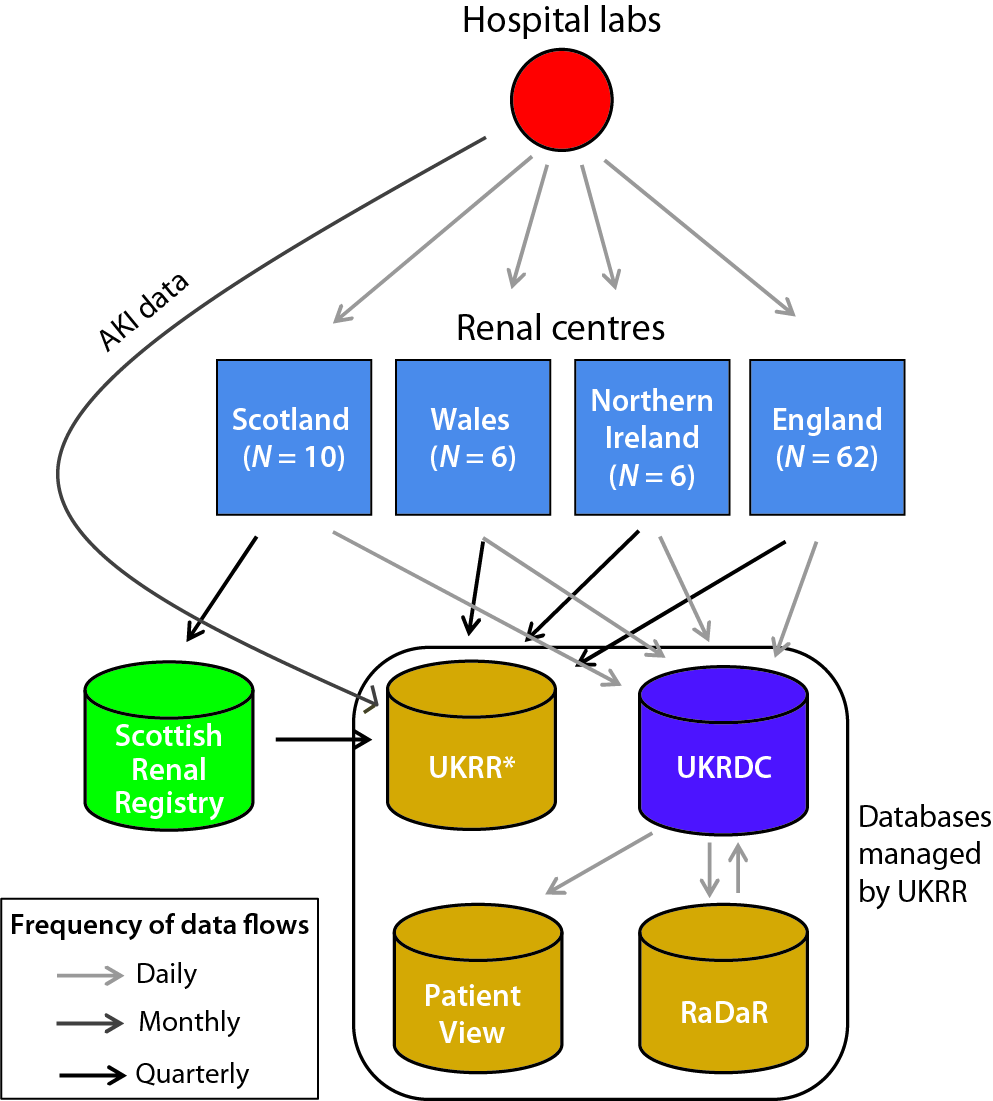 UK Renal Registry 20th Annual Report